AGD - Streamlining AFC/GAFC DeterminationsPilot Kick-Off & Provider Training
June 17, 2014

Executive Office of Elder Affairs
Agenda
Greetings & Introductions
About AGD
Current/ Future Process
AGD is part of SIMS
SAMS 101
Process Overview
Process Demo
Pilot Timeline & Upcoming
Expectations & Point-person Role
Communications & Support 
Q&A
Pilot Participants & Project Team
About AGD Streamline
“AGD”?
Stands for AFC & GAFC Determinations
Renamed so that AFC is not buried

Project Objective:  
Reduce time-to-determine for all providers
Last year’s survey showed 20 + days from submission to notification (averaged across all providers)
Project goal: 5 days
AGD is funded by CMMI State Innovation Model Grant

Model Testing Award to Massachusetts EHS in Feb 2013

Other agencies: MassHealth, DPH, DMH, CHIA, GIC, Elder Affairs

AGD is 1 of 4 ELD projects

For more info

http://innovation.cms.gov/initiatives/state-innovations  

http://www.mass.gov/eohhs/gov/commissions-and-initiatives/state-innovation-model-grant.html
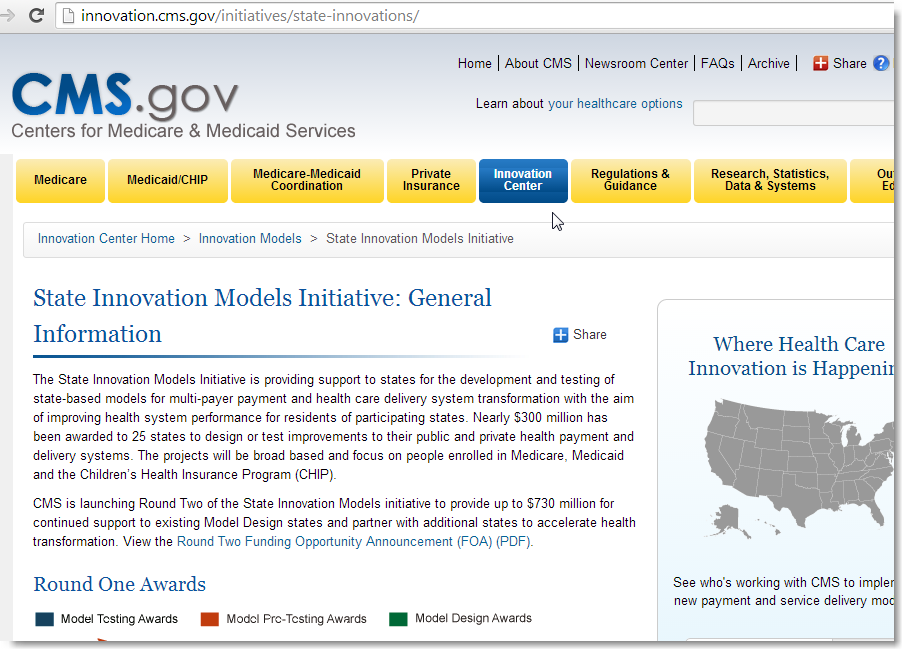 Current-state: 2-tiered system for AFC & GAFC Determinations
Provider orgs: new to SIMS (not ASAPs)

Record clinical information on paper
Using 7 page MDS-HC “checkerboard” form

Mail application materials  to Coastline
MDS-HC (checkerboard) 
Request for Services
Physician Summary Form
AFC Cover Letter

Q&A via phone, replacement materials by snail-mail

Notification by snail-mail
Provider orgs:  existing SIMS users (ASAPs)

ASAP locates existing (or creates new) SIMS consumer record

Clinical data:  
applicant’s MDS-HC data is loaded into a SIMS CDS-2-RN assessment

Mail additional materials: 
Request for Services, Physician Summary Form, AFC Cover Letter

Q&A within SAMS using Activity/Referral.  Updates to MDS-HC, if necessary, within SIMS.

Coastline pulls CDS-2 data into a new CDS-2-RN, adds determination info 

Notification by snail-mail
Future-state: AGD process is fully in SIMS...  What’s New?
Provider orgs: new to SIMS (not ASAPs)
No more snail-mail 
Consumer’s notification excepted

Login to secure portal

MDS-HC data entered to SIMS
All data is consistent, only Assessment Narrative is new 

Submit digital document scans (RFS, PSF, etc.)

Activity/Referral notifies Coastline of new application

Review determination details in CDS-2-RN (SIMS Assessment)

A completed determination may be viewed the same day notifications are mailed.
Provider orgs:  existing SIMS users (ASAPs)
No more snail-mail
Consumer’s notification excepted

File Attachments for scanned documents (RFS, PSF, etc.)

Use SIMS MDS-HC instead of CDS-2

No default agency-switching

CESI creates Service Order

Workflows guide data entry
The bottom-line: 
Not too different!
Everyone will see faster turn-around
What is SIMS?
SIMS = Senior Information Management System

ELD’s system-of-record for the home care program (state & waiver), Title III/NAPIS programs, LTC Ombudsman, and Adult Protective Services program

A centralized database & suite of applications with deep business functionality, linking ELD to its operating partners. 

Most SIMS applications are a SaaS (“Software as a Service") solution operated by Harmony Information Systems (www.Harmonyis.com)

Most users work in Harmony’s SAMS application

SIMS & SAMS often used interchangeably.
Information & Referral
Information Exchange
Eligibility
Reporting
Intake & Waitlist
Elder Protective Services
CaseManagement
Federal Claiming  (CMS)
Care Planning & Service Planning
ProviderManagement
Service Authorization & Delivery
Reimbursement,Billing & Budgeting
Fortunately we won’t need to discuss the SIM-grant very often.
Sizing SIMS:
Lots of Data
Lots of Users
User Account & Portal Page
Harmony Portal: Getting your credentials and first login
Receive username and temporary password in email
Answer 3 security questions (in case you forget password)
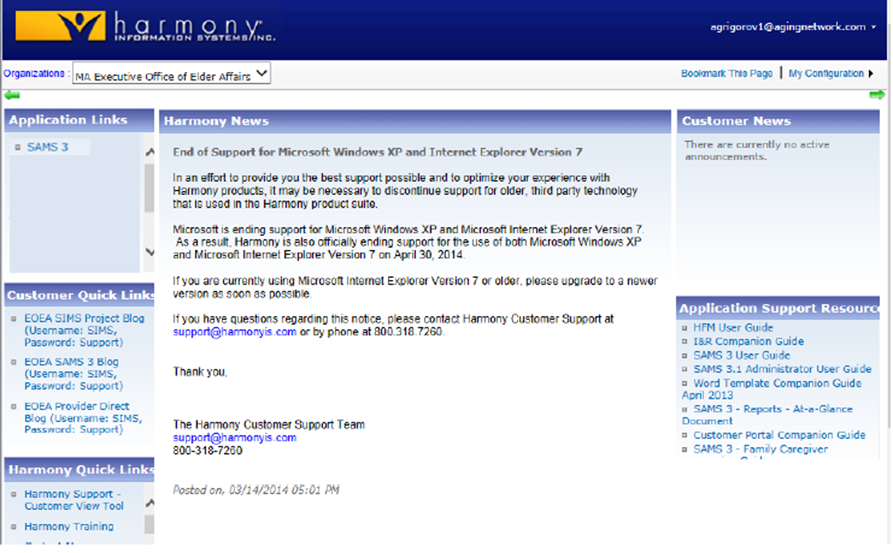 Click on SAMS 3 Link.
You may be prompted to download “Silverlight”
SAMS 101
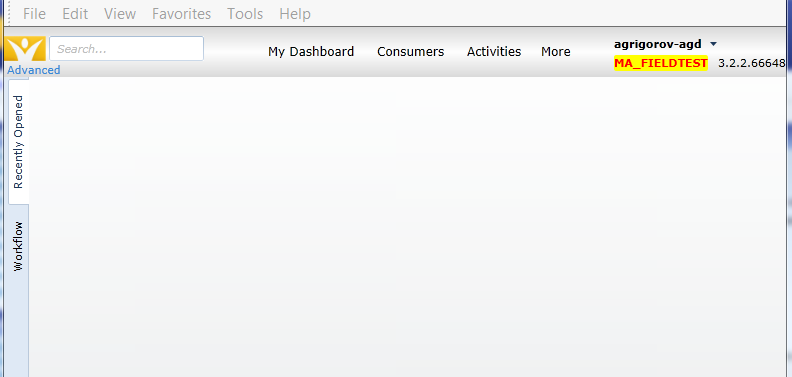 AGD Process Overview
Process Demonstrations (using SAMS)
Field Test environment using fictional consumers
Pilot Timeline
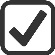 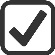 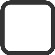 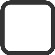 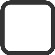 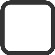 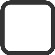 Pilot first, followed by statewide deployment
Like all pilots:

Goal: Smooth out any rough edges 
End-to-end processing with small group before going into wide release
Mission: Identify & correct issues 
… of process, protocol, support, documentation, training, communication, toolset, security, etc.
Method: Iterative
The 1st release is Project Team’s initial best guess 
The 2nd & subsequent release(s) need your expert end-user input
Expectations for participants:

Expect change
See Mission & Method.

Speak up!
… and speak clearly, to help us understand your issue.
Communications protocols provide structure for efficient communication
Pass along info, technique, and up-to-date reference material to your organization
Role of AGD Point-person
Primary point-of-contact for all AGD Project & Support communications 
Liaison between the AGD Project Team & your organization (end-users & management). 
Disseminate information to your organization's end-users. Seek clarification from the Project Team whenever necessary.  
Act as the designated voice of your organization. Communicate with AGD Project/ Support Teams via standard protocols.
Identify two (2) point-people for continuity during vacations or at other locations. Train your alternate.

User Account access administration 
identify colleagues who should be SAMS users. Communicate required information to AGD Project/Support Team. 
Ensure that end-users can self-manage password resets using security questions/answers on file. 
Ensure that User Accounts are terminated as needed; other aspects of maintaining your organization's Administrative Security to Protected Health Information.
End-user training
within your organization, ensure that all end-users can function accurately & efficiently, according to up-to-date business rules.  Use training materials made available by the AGD Project Team.  
Raise issues and identify gaps or improvements in training or other materials. With your help, AGD documentation & materials will be effective, clear and usable.  

Point-people are the first line of user support 
Help end-users resolve User Account issues; perform basic troubleshooting; and incidental training to enable successful use of SAMS.  
If a technical or administrative issue emerges, the Point-person gathers details and communicates, in place of the end-user, directly with support staff at ELD/OLTSS.

Point-person’s function continues after implementation ends 
… and operations become routine. Personnel may change after use becomes familiar.
Communication & Support
Coastline: 
consumer-specific clinical issues

AGD Support: 
Everything else
Application, User Accounts, configuration, workflow, usage, training, system
Email is required
Decentralized project team


Please do not initiate an Issue Report by voice-mail / phone.
Send follow-up email with issue statement, expected system behavior, and/or screenshots 


All email 
To:  AGD.Support@state.ma.us
CC: individuals if desired
Subject:  AGD - <your_org> - 5-7 word headline 
Specifics:  username, etc.
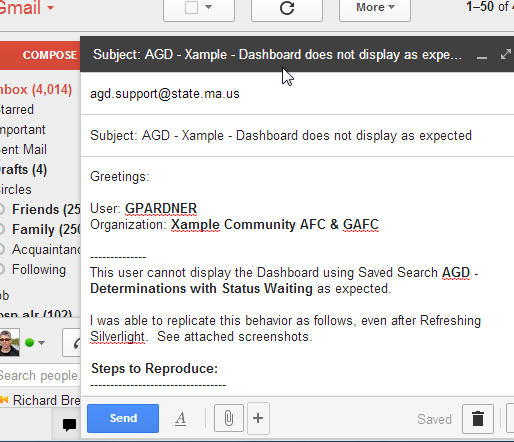 Thanks